Комунальний заклад «Загальноосвітня школа І-ІІІ ступенів № 20 Вінницької міської ради»
 
“ Гармонізація емоційного стану в умовах пандемії. 
        Життєвий ресурс поряд”
Дремко І. П.- практичний психолог,                      Сокор С.С.-  соціальний педагог
Актуальність
Подані нами  техніки створюють  творчу атмосферу в класному колективі,  виявляють  здібності школярів,
 формують  навички самостійної роботи, навички позитивного мислення та вміння справлятися зі стресом в  складних обставинах під час  пандемії COVID-19.                      Діти більш вразливі до емоційного впливу травматичних подій, які порушують нормальний плин їхнього життя. Тому наступні рекомендації направлені на підтримку емоційного благополуччя дітей.
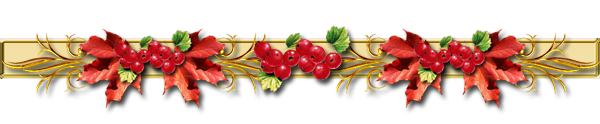 Мета -  активізація, стимулювання та розкриття креативності, умінь і навичок учнів, навчитися новому способу зняття напруги, стресу, втоми, гармонізувати емоційний стан, глибше зрозуміти себе, відчути  прилив творчих сил.
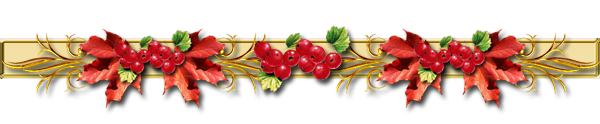 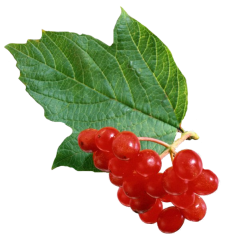 "Часто руки знають, як розплутати те, над чим марно б'ється розум". К.Г. Юнг
Манна феєрія
Ігри з манкою з використанням світлового столу розвивають у дітей уяву, фантазію, тактильну чутливість, знижують емоційну напругу, розслаблюють. Манка приємна на дотик. Кілька простих рухів з манки - і можуть вийти чудові манні мистецтва. Це прекрасна можливість висловити свої почуття.
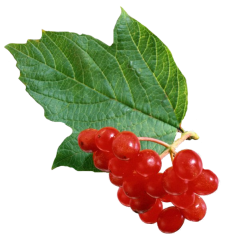 Технологічна картка
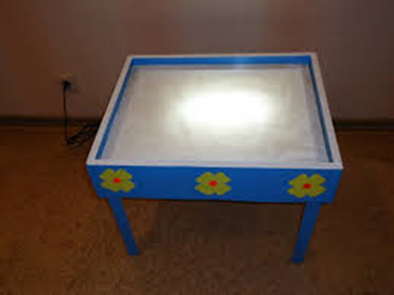 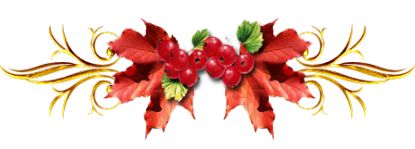 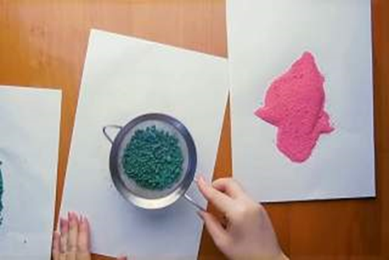 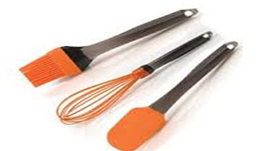 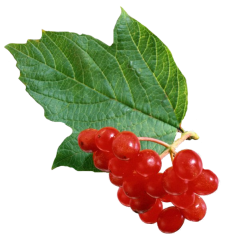 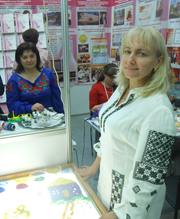 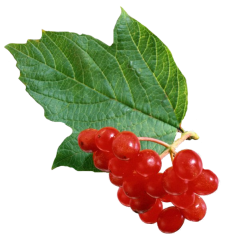 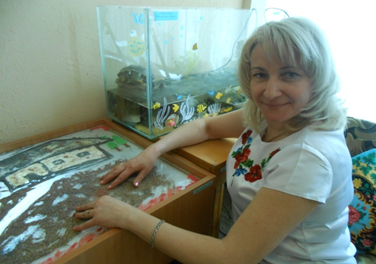 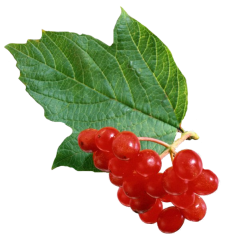 Пластилінографія - нова методика створення, зображення та пізнання світу, глибокий метод роботи зі своєю особистістю. 
Ліплення завжди  приваблює всіх творчих особистостей. А пластилінографія цікава подвійно, адже виконавець і не підозрює, що пластиліном можна створювати смислові задуми.
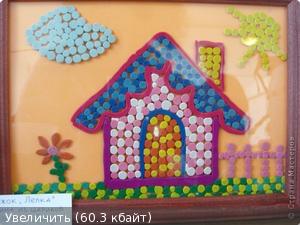 Основою занять є діяльність з використанням нетрадиційної  техніки. Пізнавати світ можливо через що завгодно. Тут світ пізнається через пластилін.
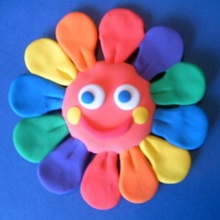 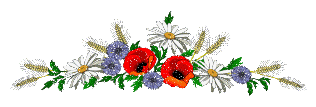 Інтеграція пластилінографіїВ нашому  закладі  відбулися новаторські заняття з  пластилінографії:
Психологічна майстерня для батьків  “ Простір освітніх можливостей ”
Урок основи здоров'я             3-В клас
Урок математики 
 5-Г клас
Урок природознавство 
  4- В клас
Психологічна майстерня для  педагогів                         “ Простір освітніх можливостей ”
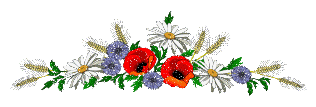 Реалізація проекту
І етап. Підготовчий.
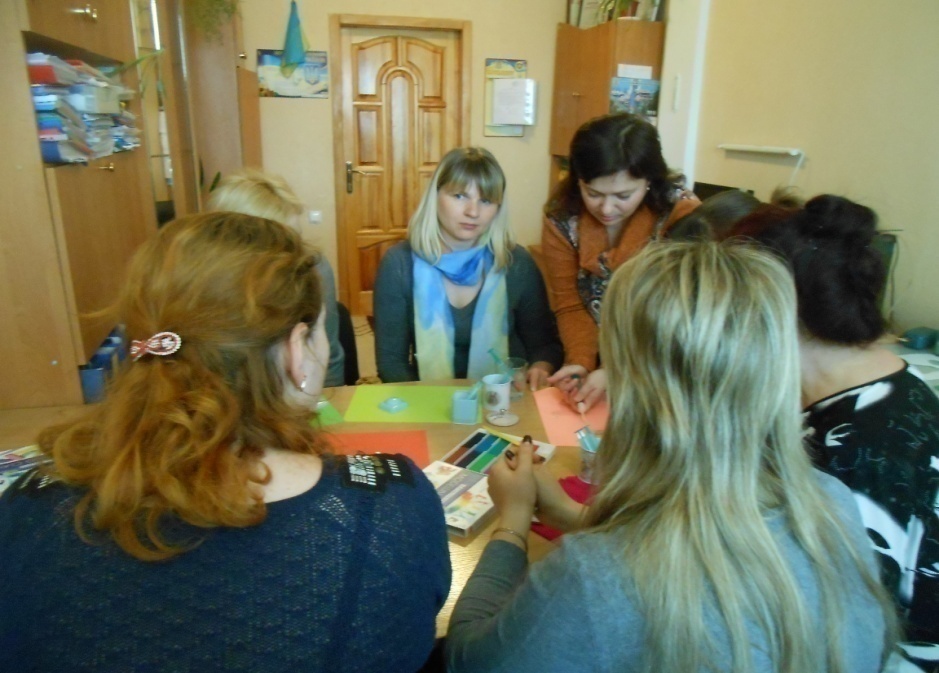 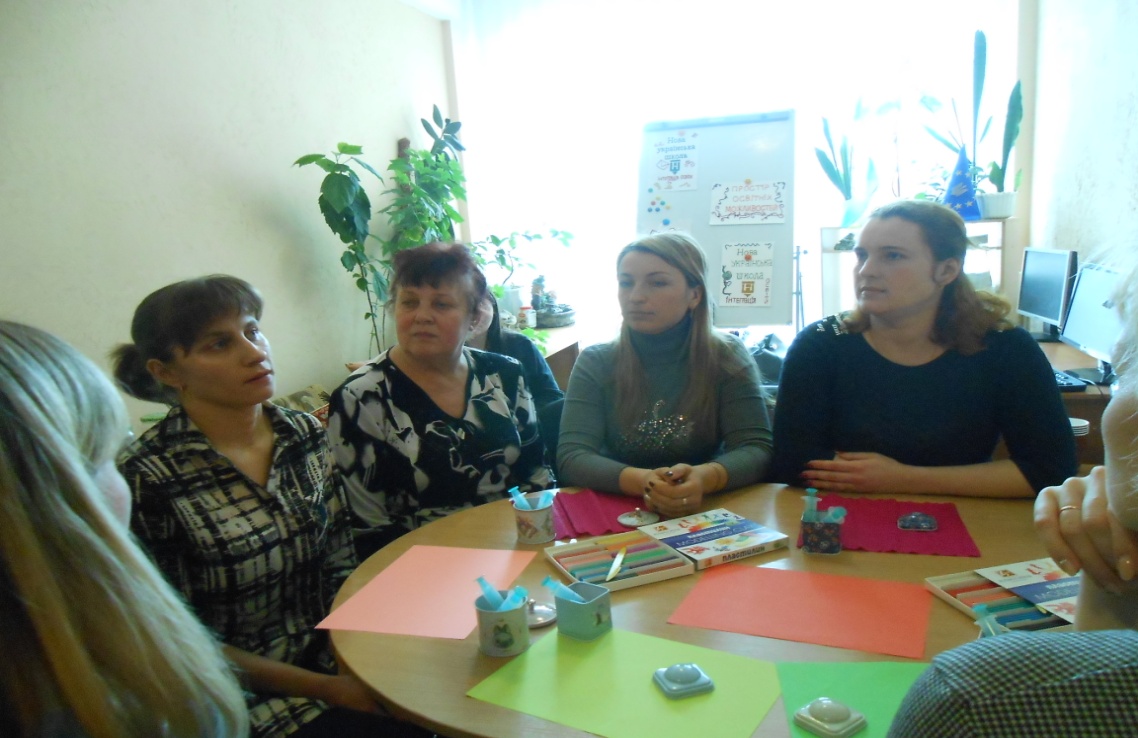 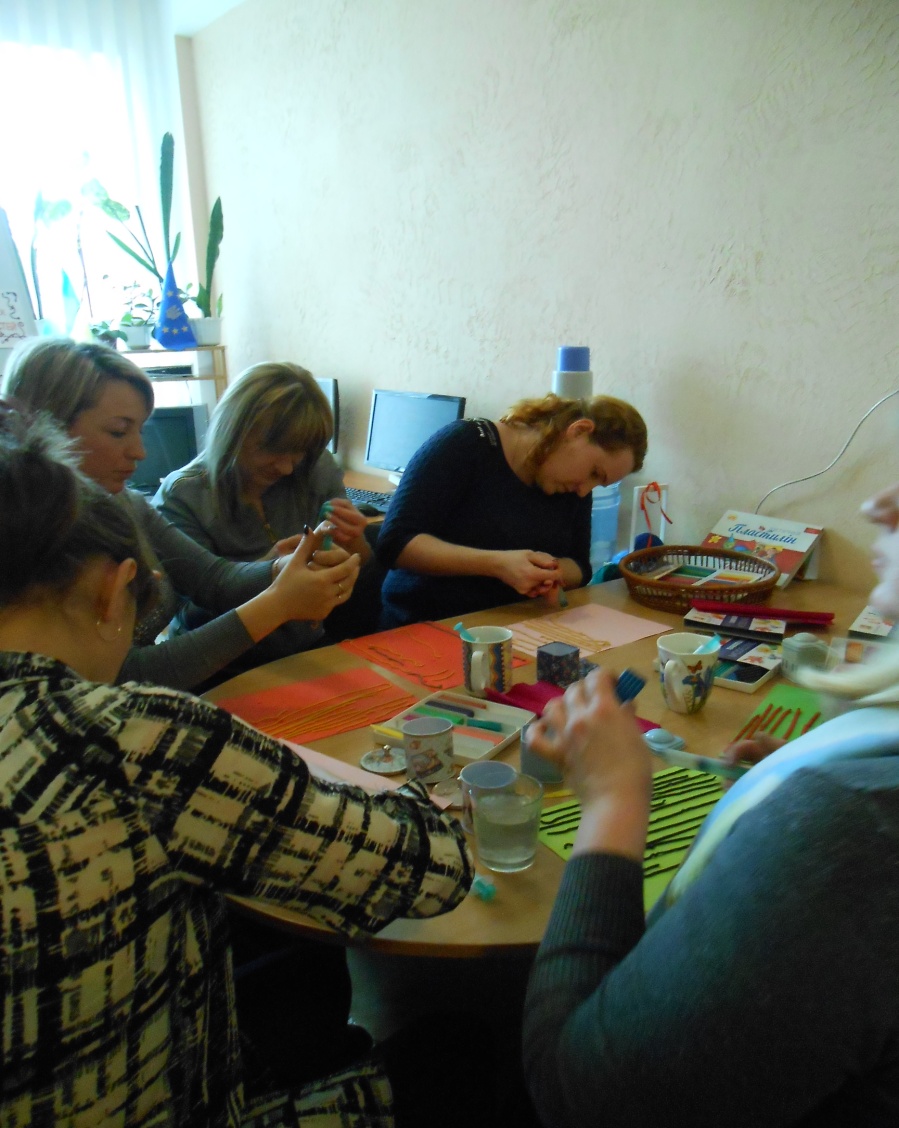 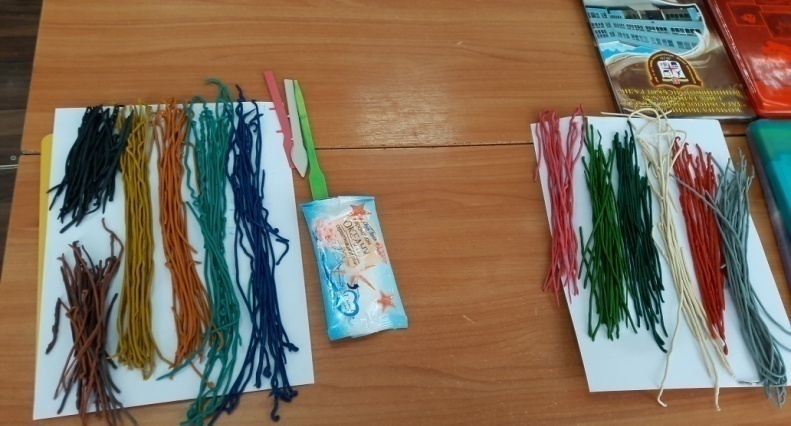 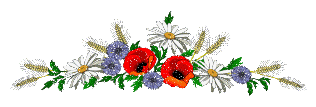 ІІ етап.  Теоретичний.
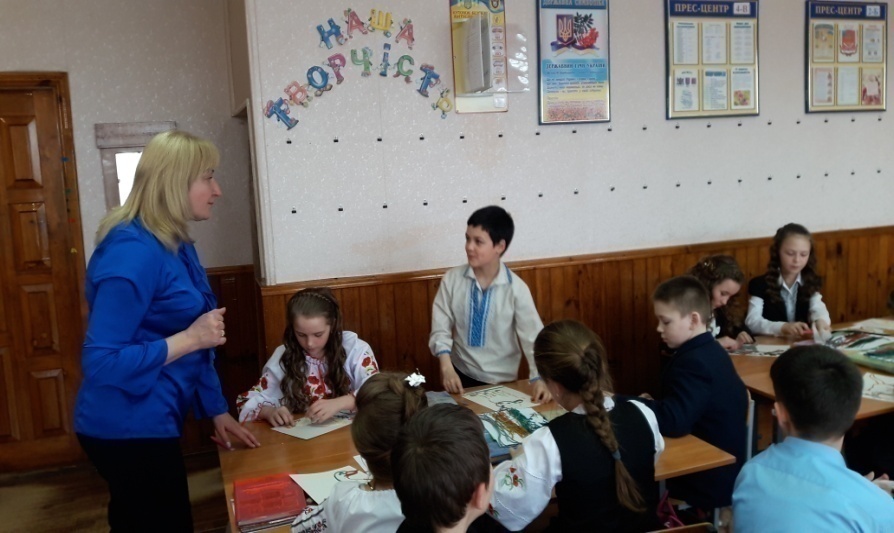 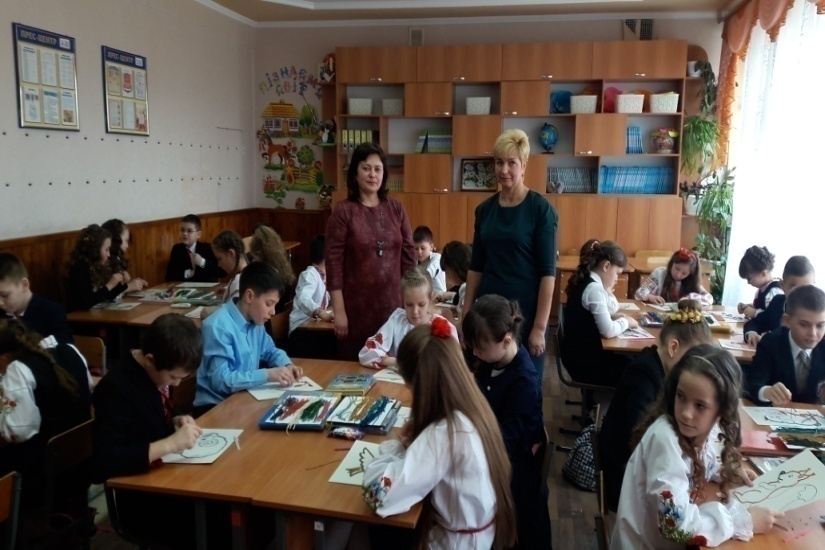 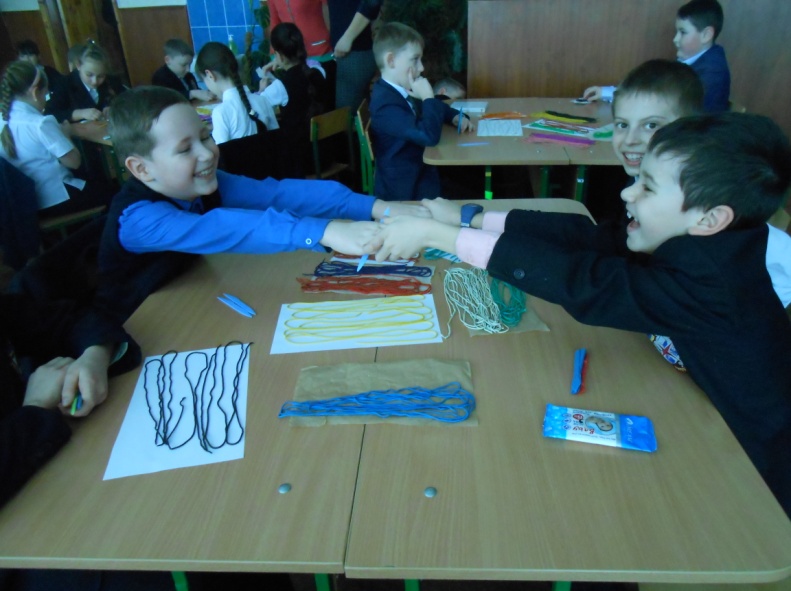 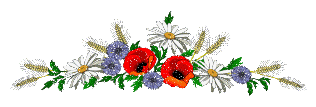 ІІІ етап. Практичний.
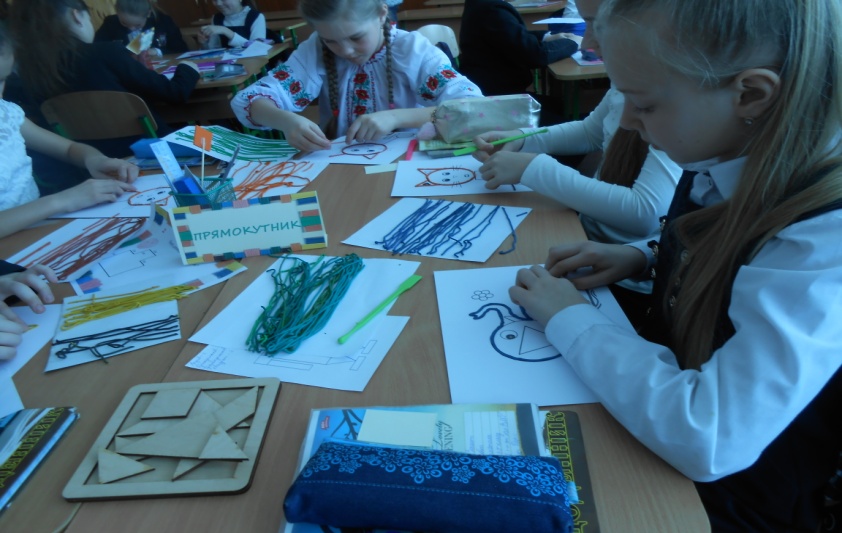 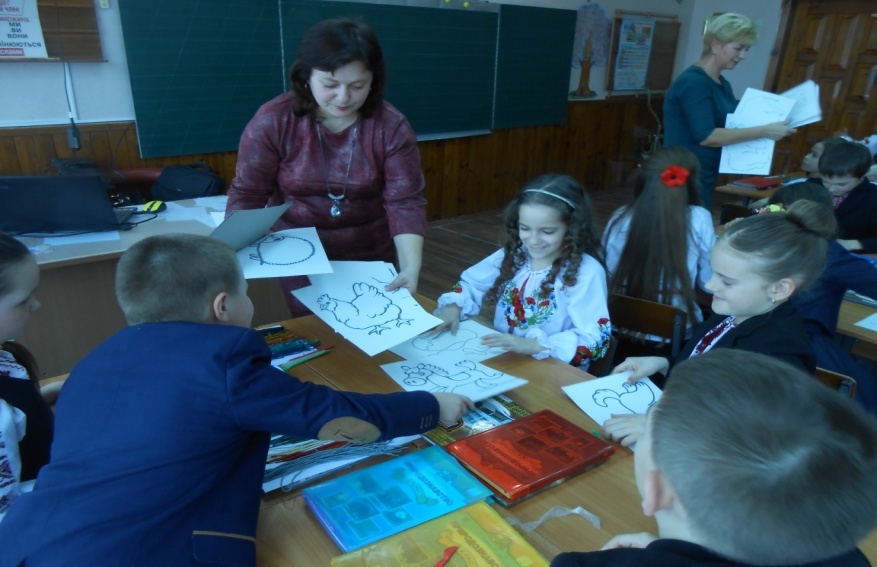 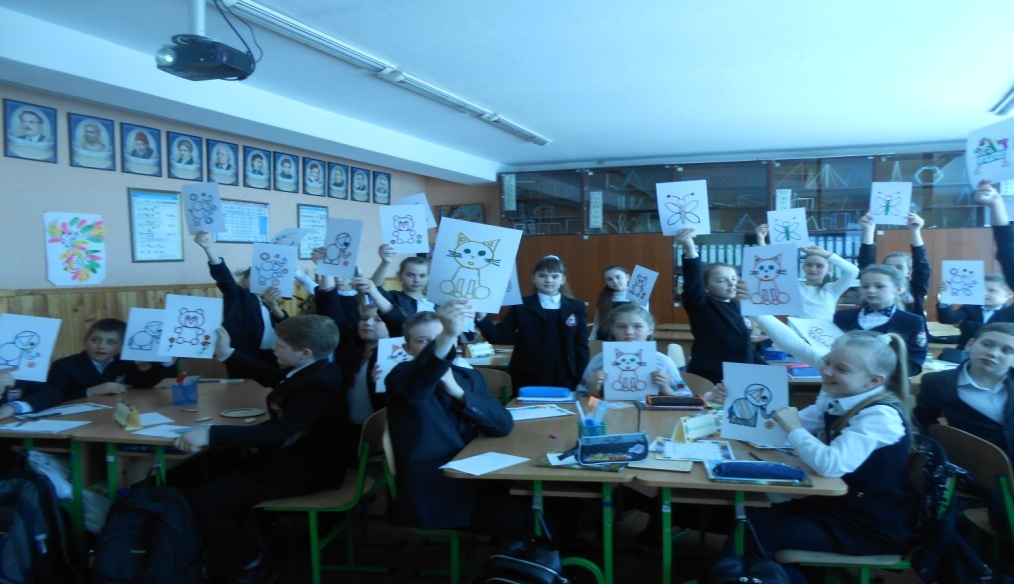 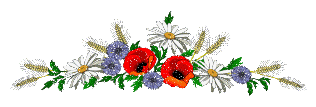 IV етап. Рефлексія.
Обов’язково після виконання завдання  учень описує свої враження та емоційний стан.
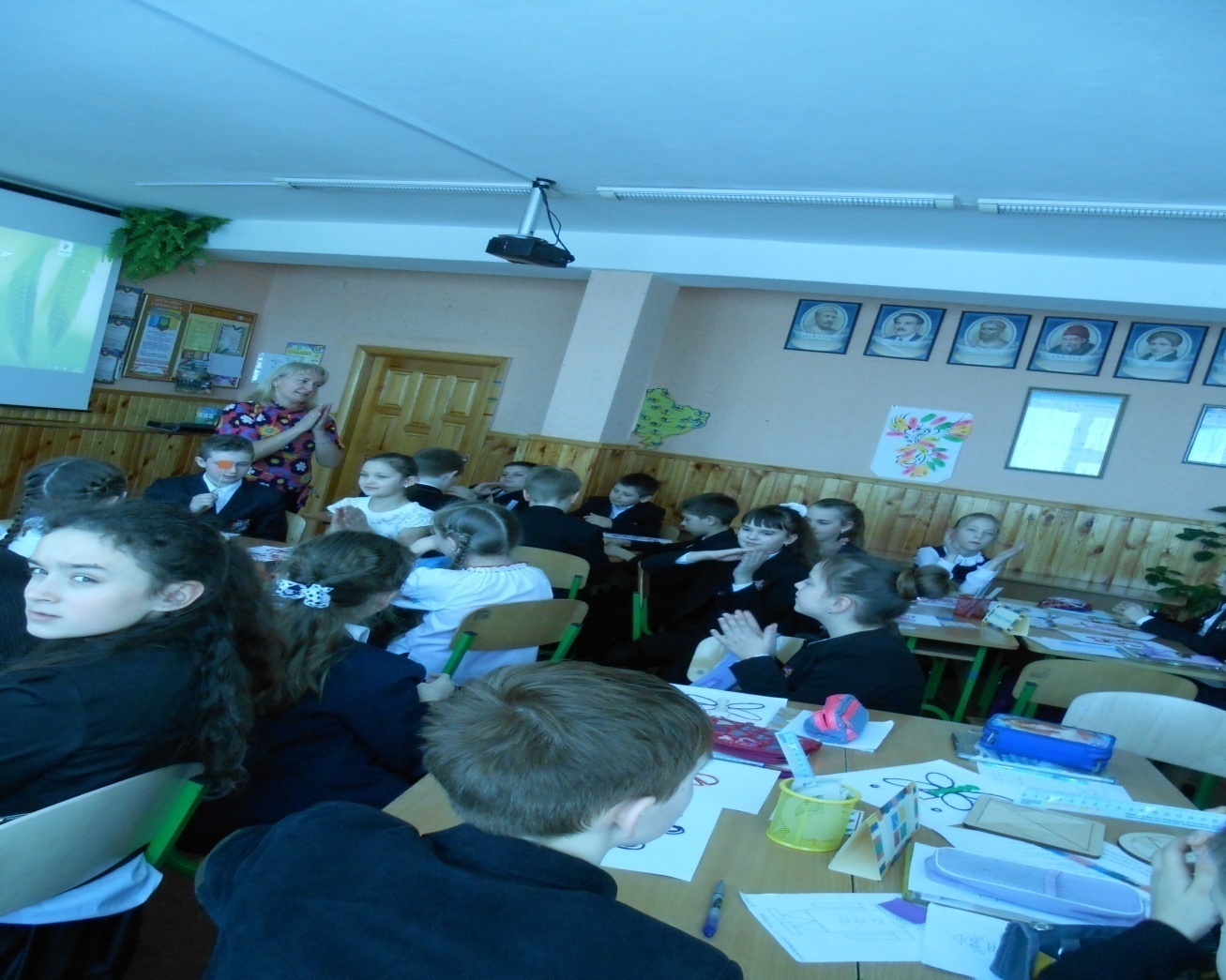 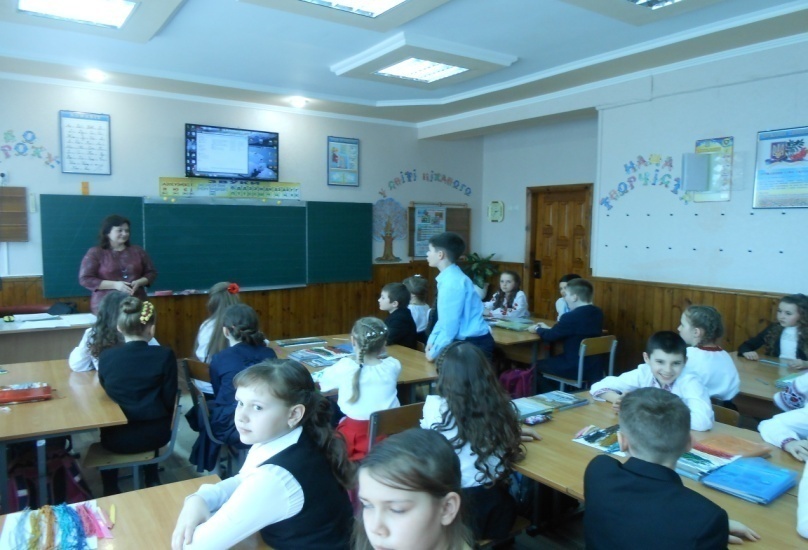 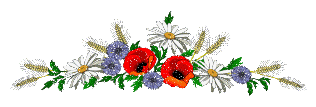 Психологічна майстерня для  педагогів         “ Простір освітніх можливостей “
.
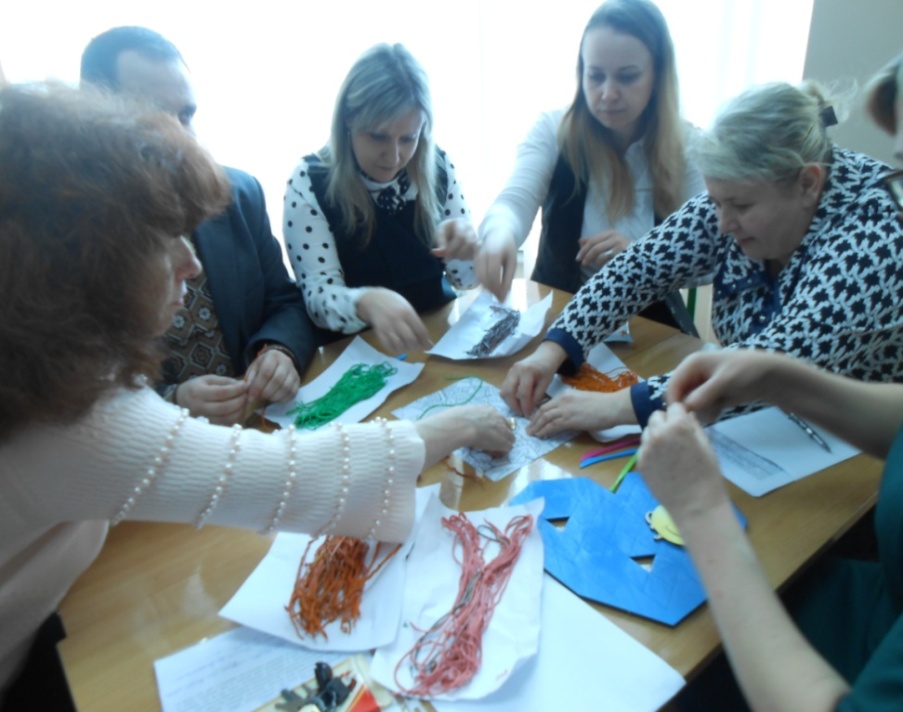 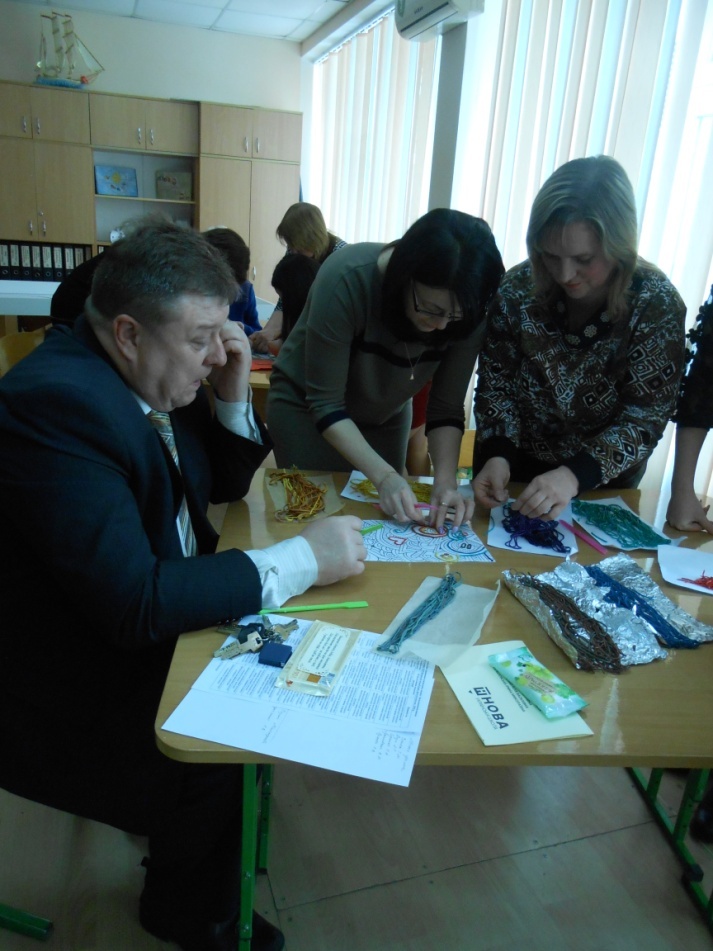 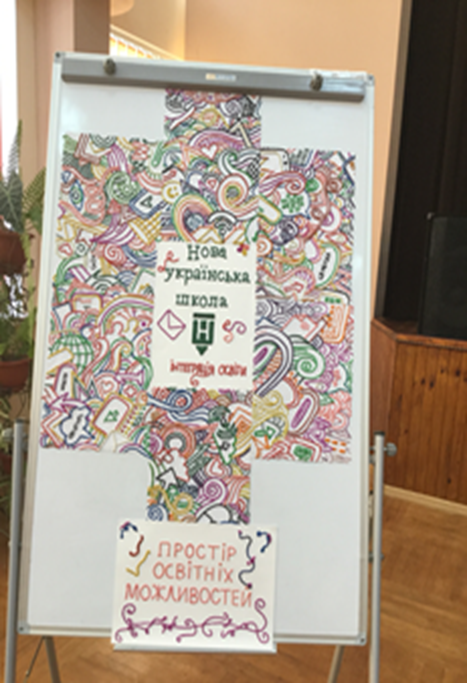 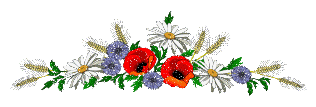 Психологічна майстерня для  педагогів         “Ковдра ароматів“
Життя за «ароматним графіком» наповнить нас енергією благодаті, відновить енергетичний баланс, гармонізує відносини, розкриє творчі можливості, створить умови для більш тонкого пізнання світу, вселить віру і оптимізм в свої сили.
.
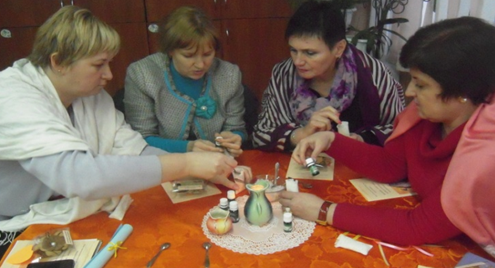 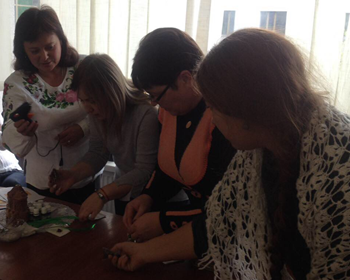 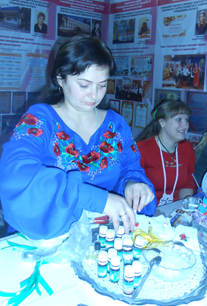 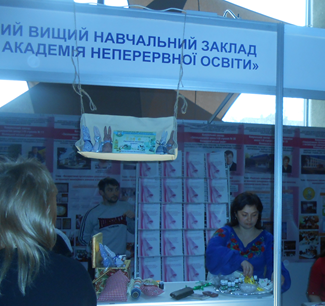 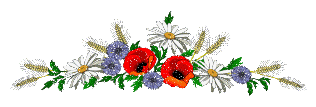 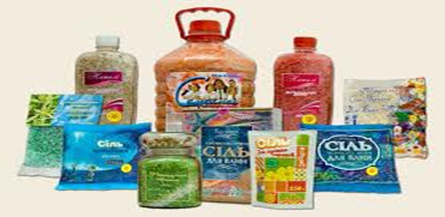 .
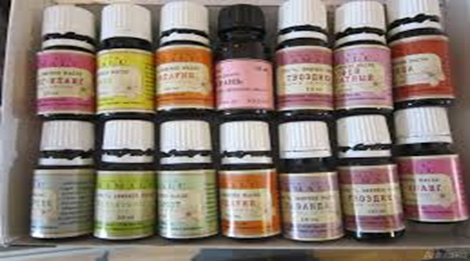 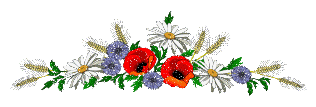 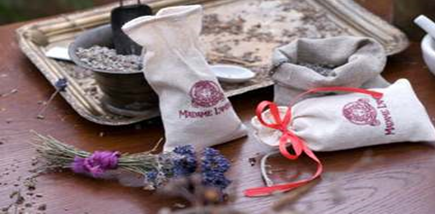 .
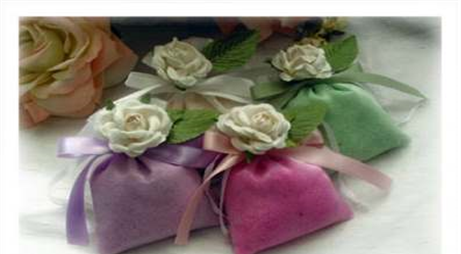 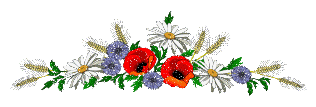 Робота антистресового клубу .
Іпотерапевтична прогулянка  для педагогів
« Міжсекторальне партнерство заради   ефективної комунікації – уміння слухати  чути і відчувати»
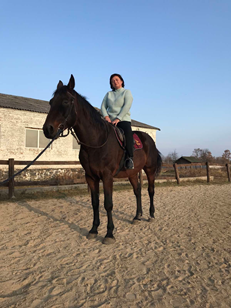 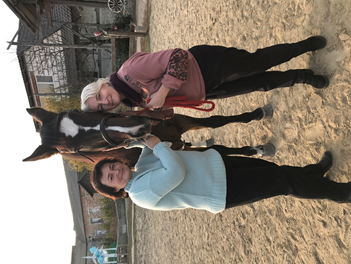 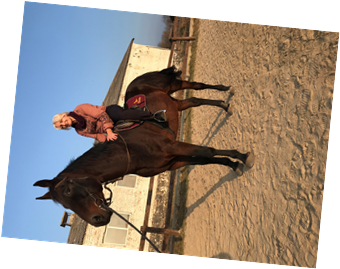 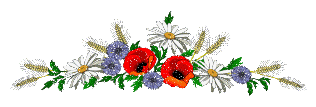 Контакт з конем дарує людині безліч позитивних емоцій, допомагає розкріпачитися.Для даного спілкування набагато важливіше використовувати мову жестів. Кінь сприймає образ людини, реагує на його рухи, інтонації, запах і навіть температуру тіла. Часом тварина набагато краще розуміє людину, ніж сама людина.
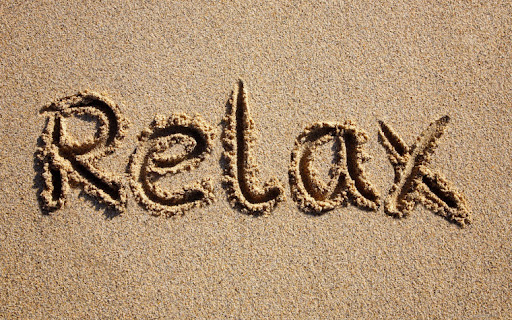 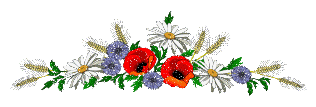 Практичні вправи
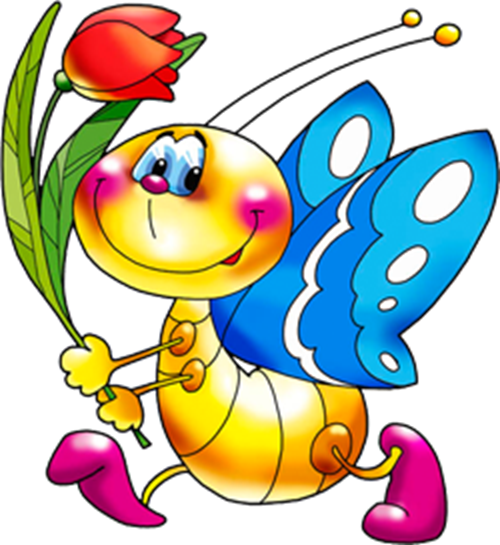 Техніка "Обійми метелика»
Техніка «Долонька щастя»
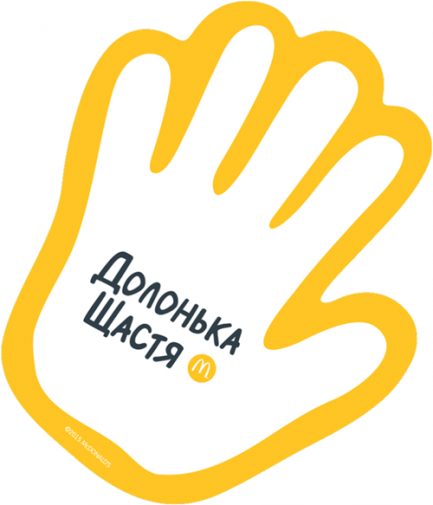 Техніка  «Паперового пакету».
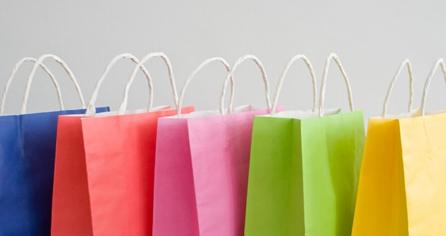 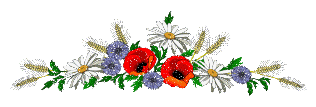 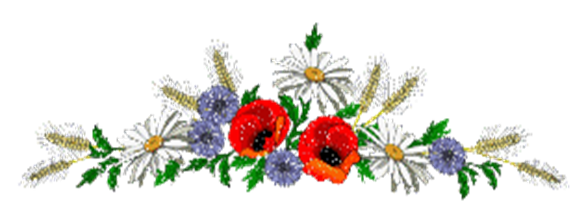 Володіючи такими техніками, кожен отримує можливість вибору, що в свою чергу забезпечує творчий характер продуктивної діяльності.                             Для всіх нас - це ще один спосіб зрозуміти почуття один одного,розвивати  своє сприйняття, відчуття, інтуїцію, емоційність, мрійливість. 
Підтримуйте гарний настрій завжди!!!
В умовах пандемії  технології  регуляції емоційних станів «Манна феєрія», «Пластилінографія» 
та « Ковдра ароматів» 
здатні знімати нервову напругу, покращувати настрій,формувати позитивне мислення!
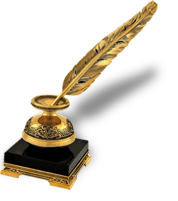 Нехай життя, як яскрава мозаїка, складається зі світлих фарб радості, незабутніх подій, а кожен новий день дарує успіх і чудовий настрій!